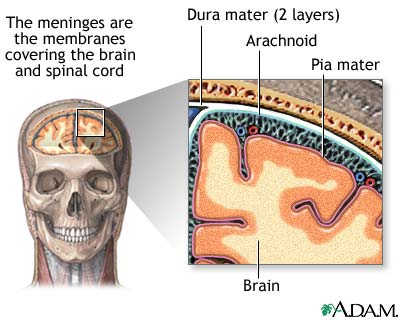 Meninges		Dura mater	-tough leathery outer covering
(membranes		Arachnoid	-web like middle layer (vascular)
or coverings)		Pia Mater	-inner most layer (very thin)
Cerebrum= (higher level processes)
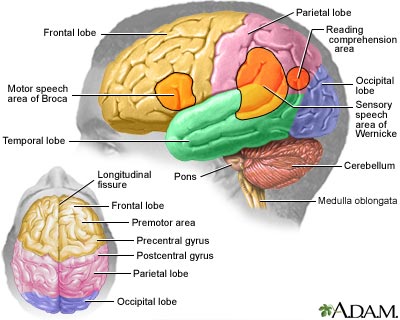 Hemispheres 	-R&L halves
Long. Fissure	-crack separating 				hemispheres
Corpus callosum  -dense white matter connecting 					hemispheres
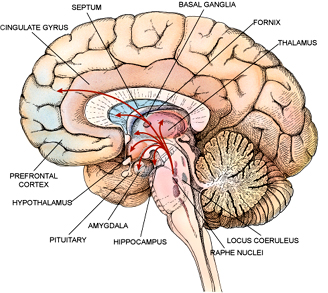 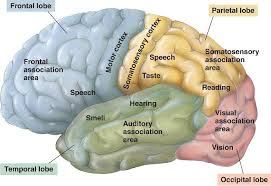 Insula
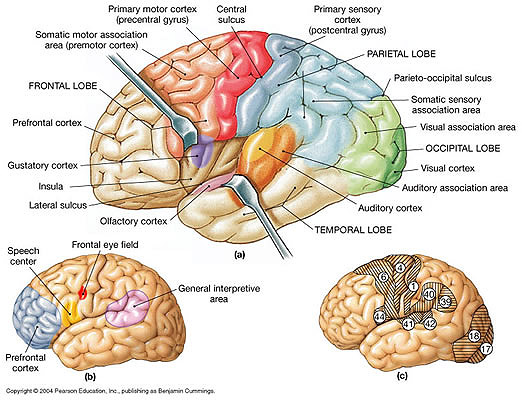 frontal lobe			-thought, memory, decisions
parietal lobe		-hearing, sensory speech
occipital lobe		-visual
temporal lobe 		-hearing
Insula (behind temporal lobe)	-motor speech
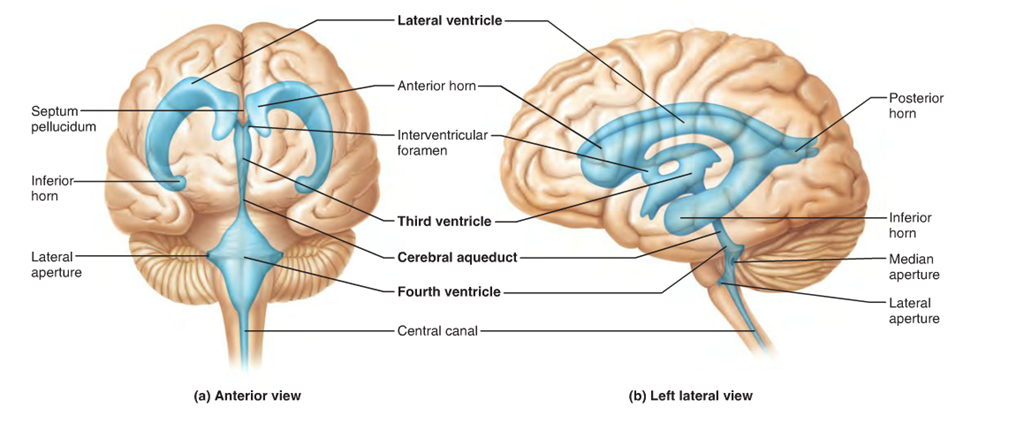 lateral Ventricles	-large central cavities containing CSF. CSF 			is produced here by the choroid plexus 

septum pellucidum – membrane separating R&L lateral 								ventricles
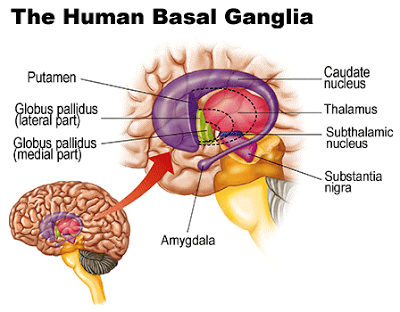 caudate nucleus- learning, various other functions???
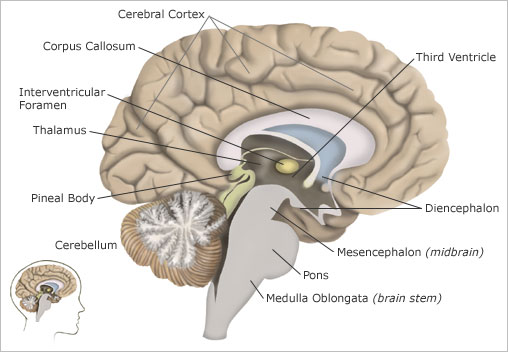 Cerebellum (motor center) 		arbor vitae	- 						“tree of life” white 					matter sending motor signals
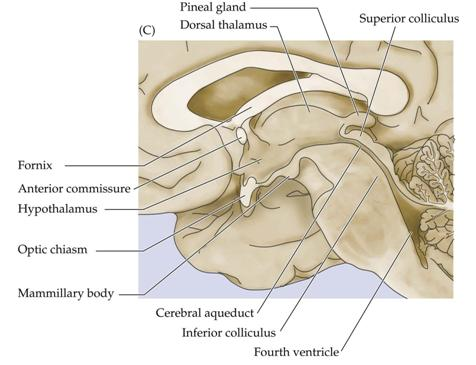 Diencephalon:
optic chiasma	- crossing of R&L optic nerves
Infundibulum	-connects pituitary gland to 					hypothalamus of the brain
Thalamus		-“switchboard” or processing center
			(integrates many processes)
Pineal gland		-“clock” – sleep patterns (vestigial)
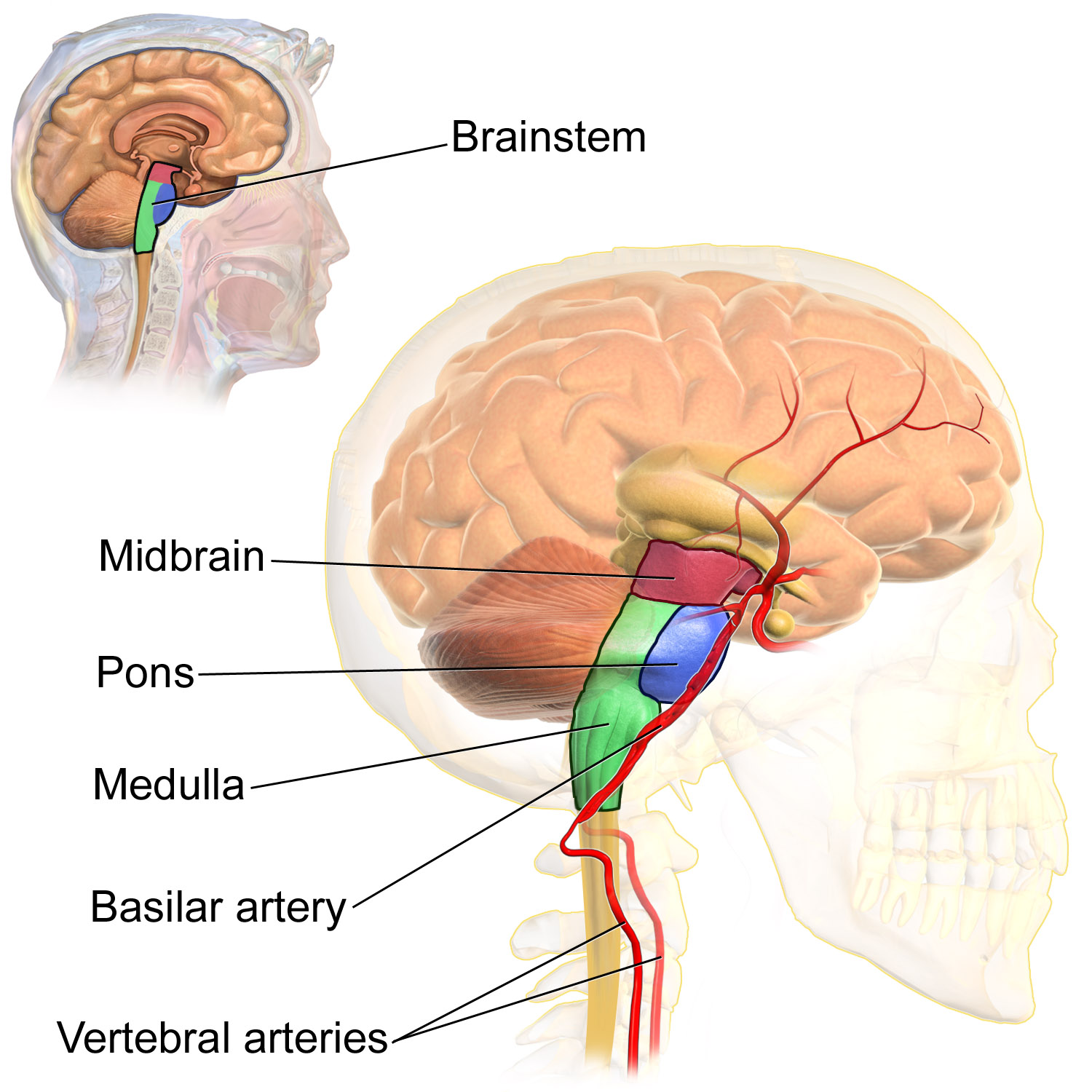 Midbrain		part of brainstem  - mostly motor
Pons			relay between cerebrum and 				cerebellum
Medulla		“primitive” brain – breathing, 				heartrate – “vital center”
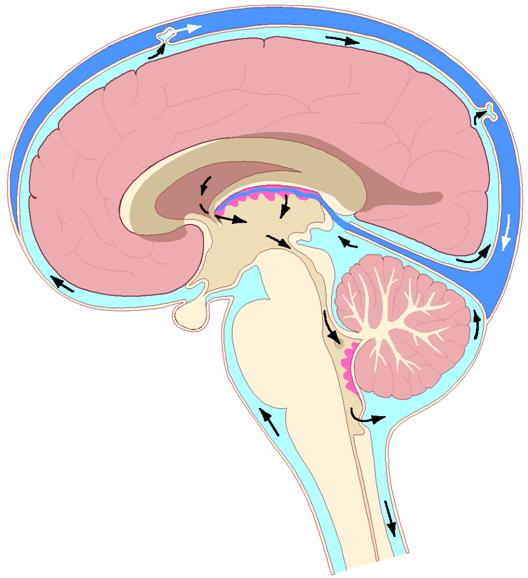 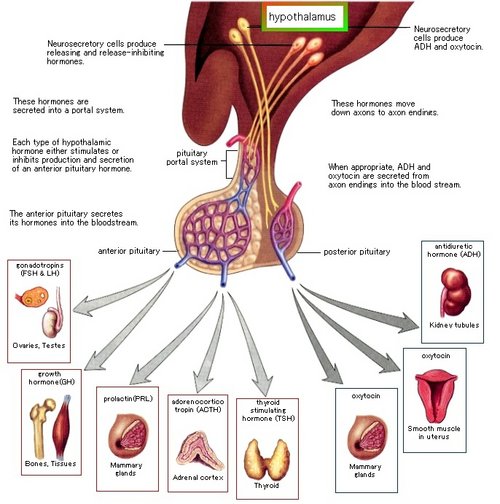 Pituitary gland	endocrine gland – secretes hormones 			that control 	the activity of many other 			endocrine glands	-“the master gland”
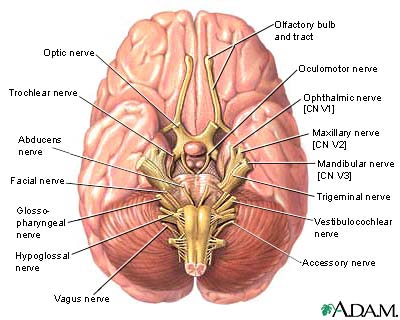 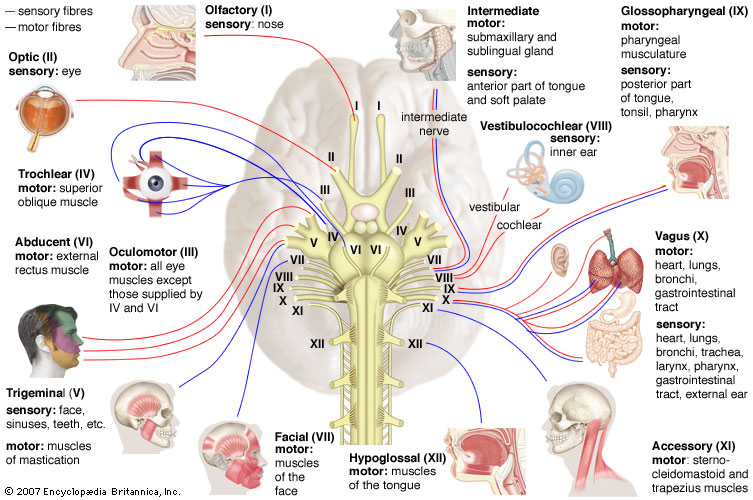